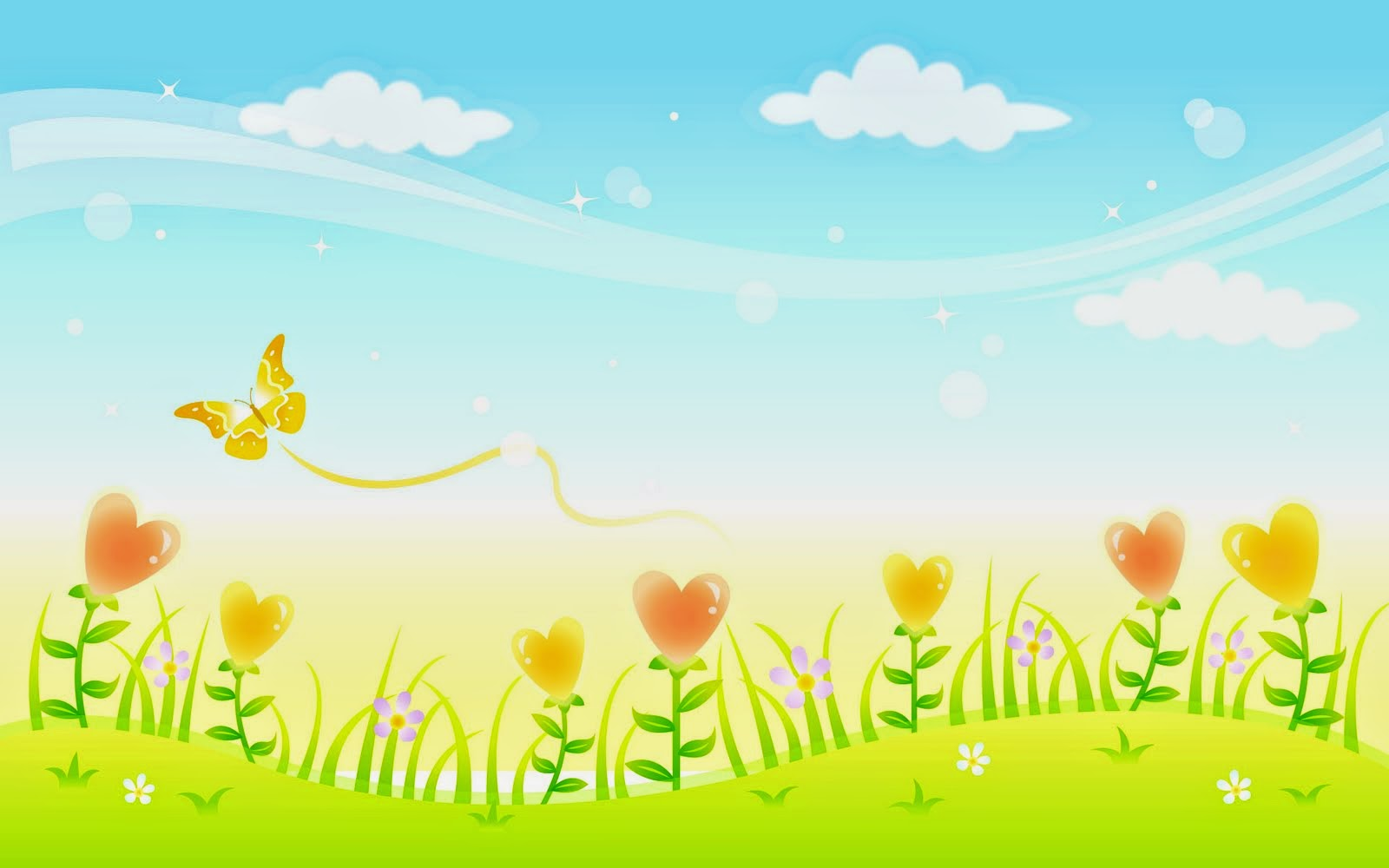 UBND QUẬN TÂY HỒ
TRƯỜNG MẦM NON NHẬT TÂN
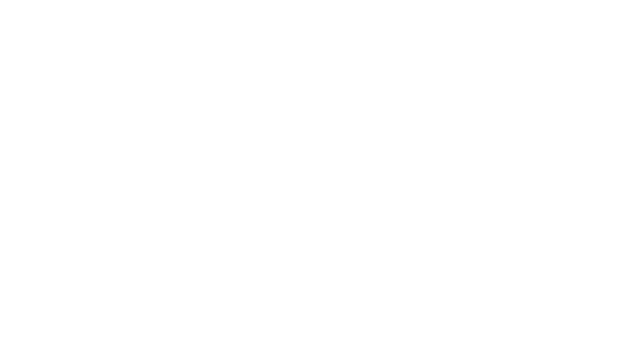 TRUYỆN: THỎ CON KHÔNG VÂNG LỜI
PHÁT TRIỂN NGÔN NGỮ
Giáo viên: Nguyễn Thị Hoa
Năm học: 2024 - 2025
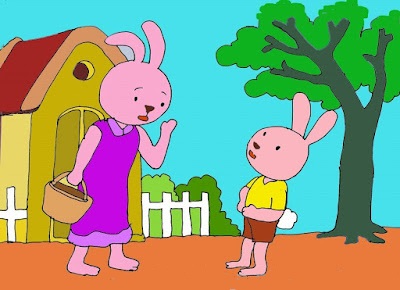 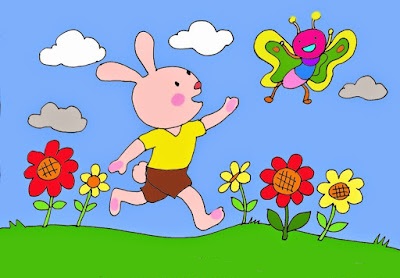 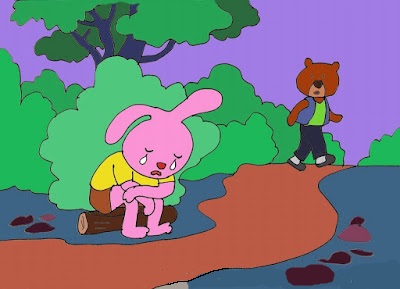 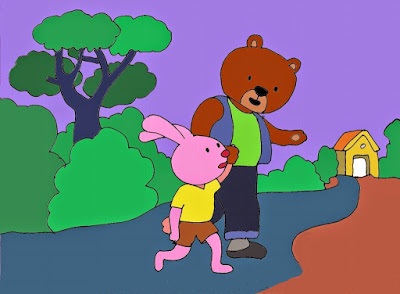 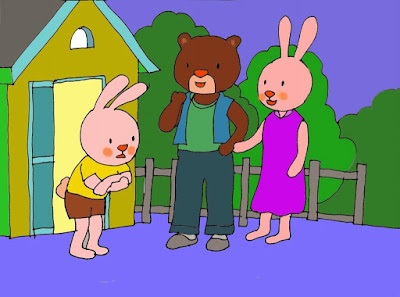